Bài
Luyện tập chung
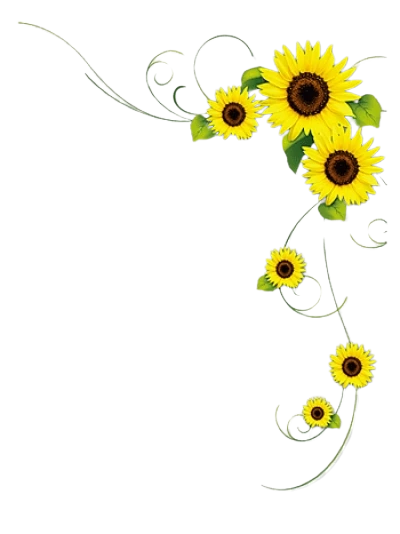 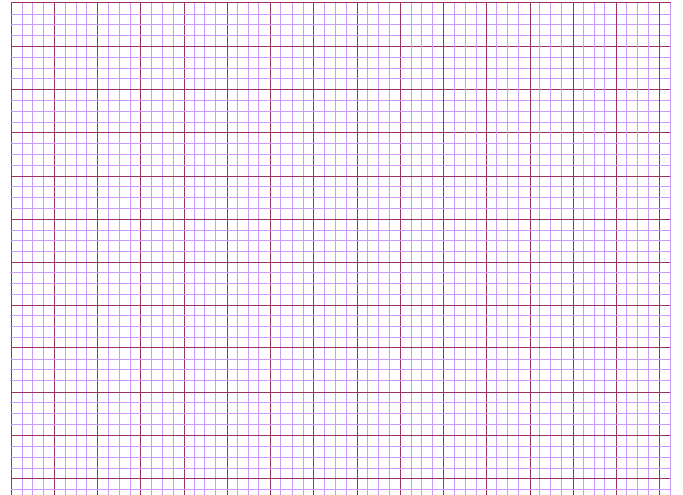 Thứ ba ngày 19 tháng 10 năm 2021
Toán
Luyện tập chung
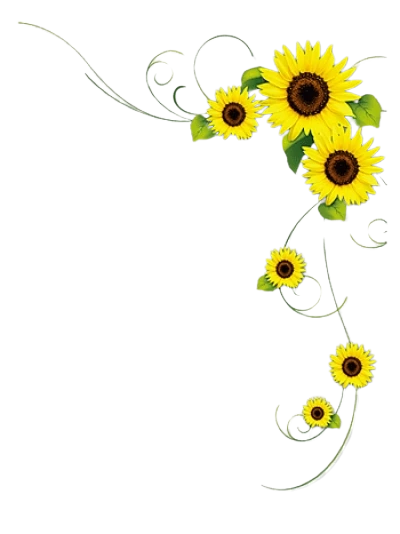 KHỞI ĐỘNG
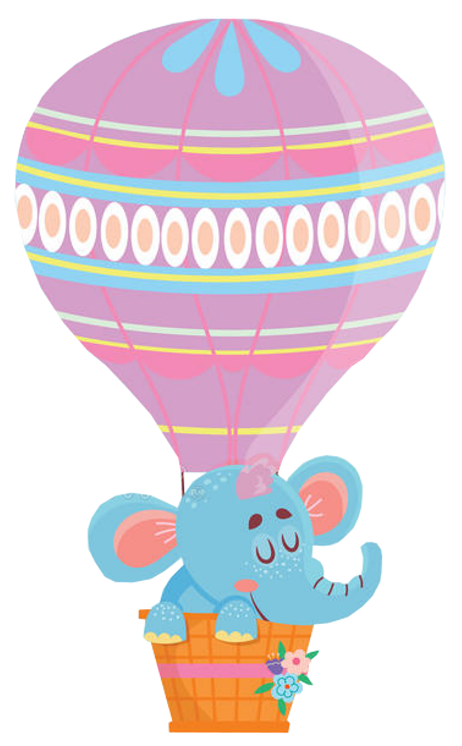 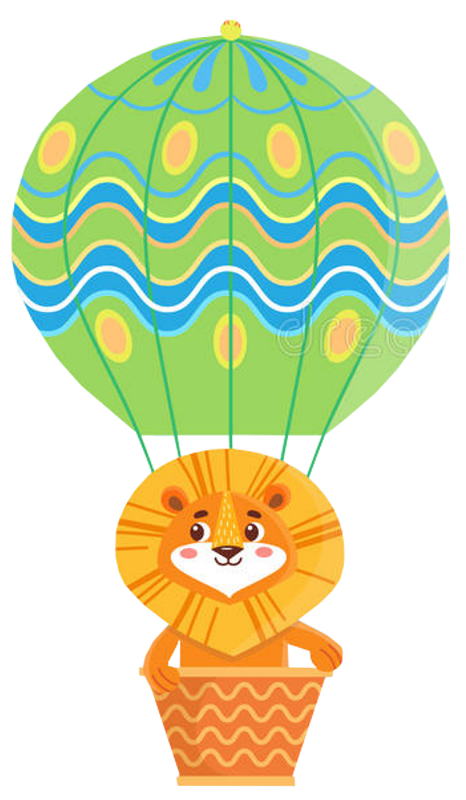 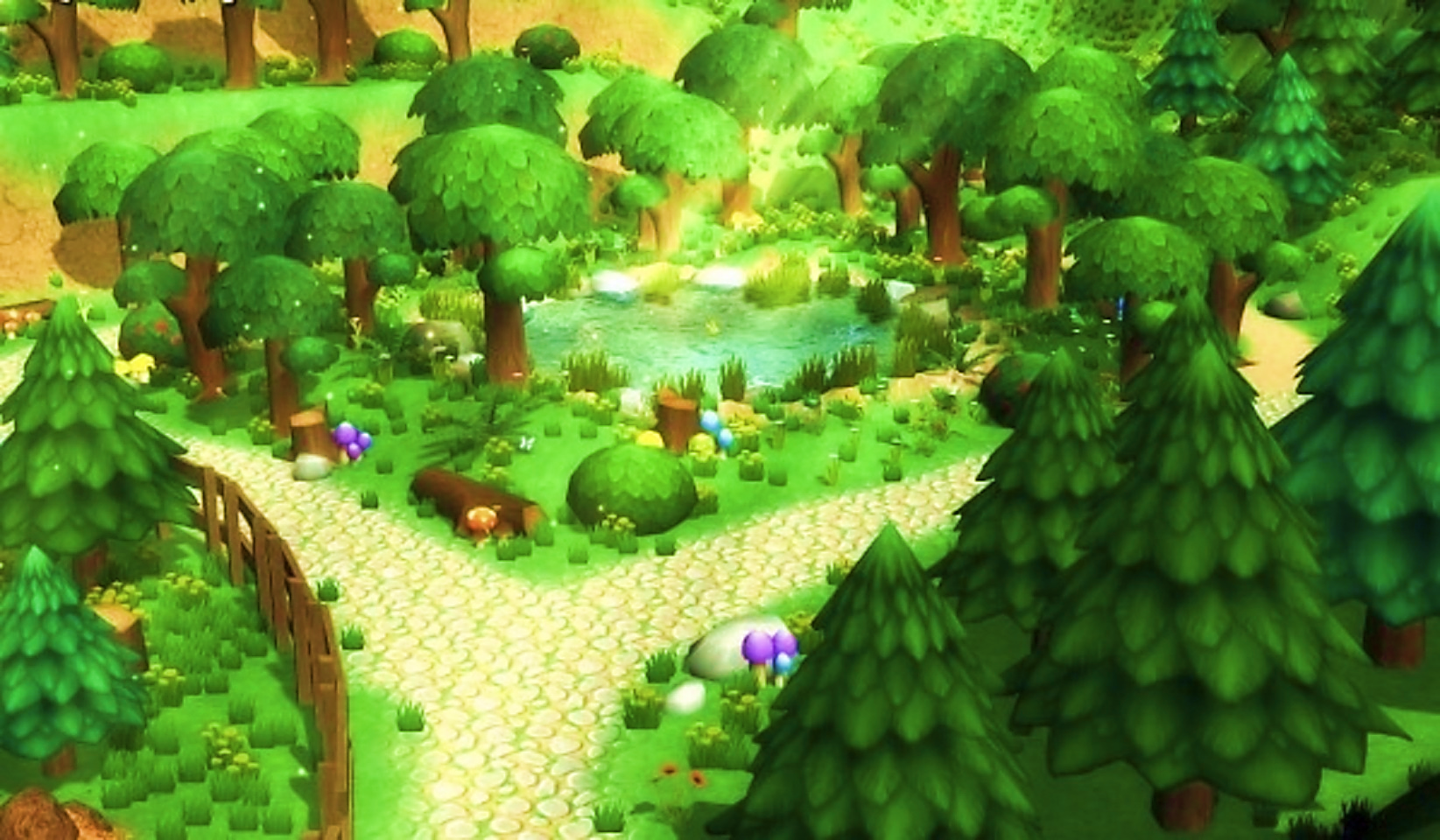 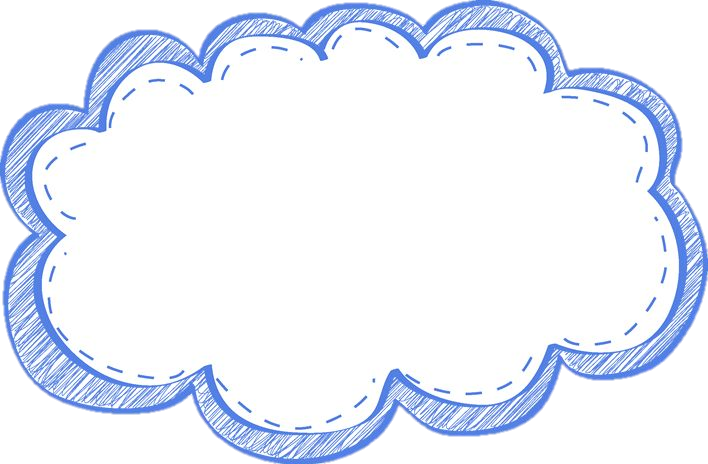 BAY LÊN NÀO
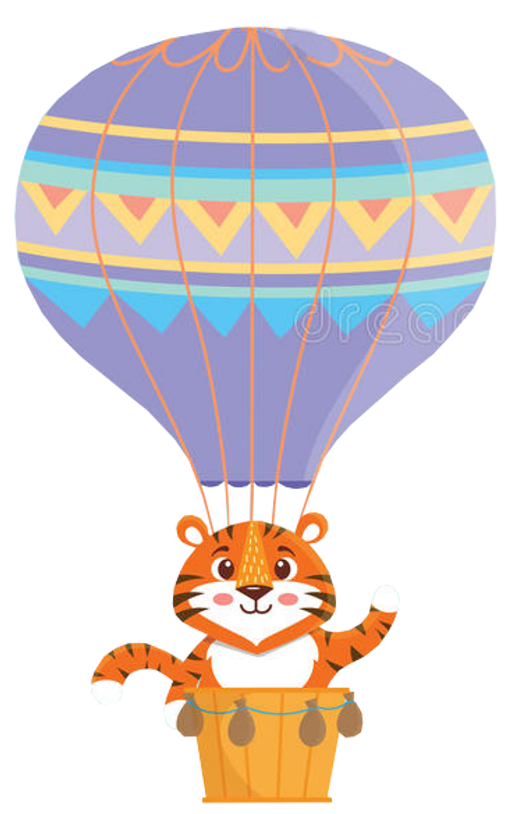 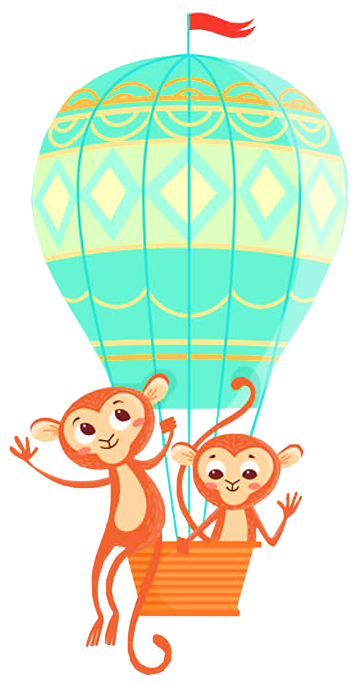 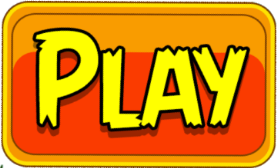 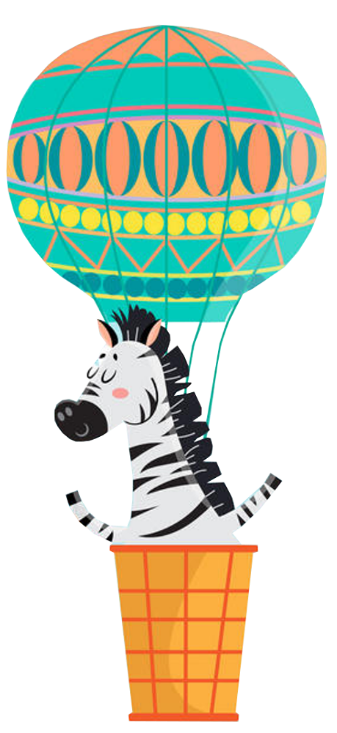 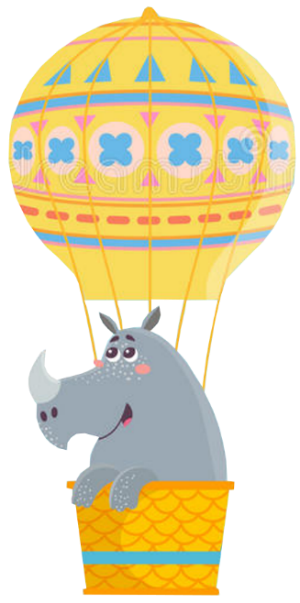 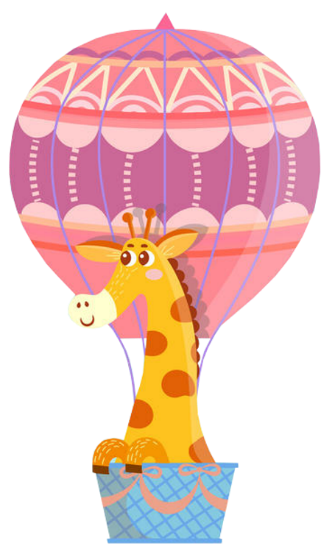 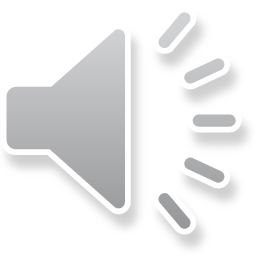 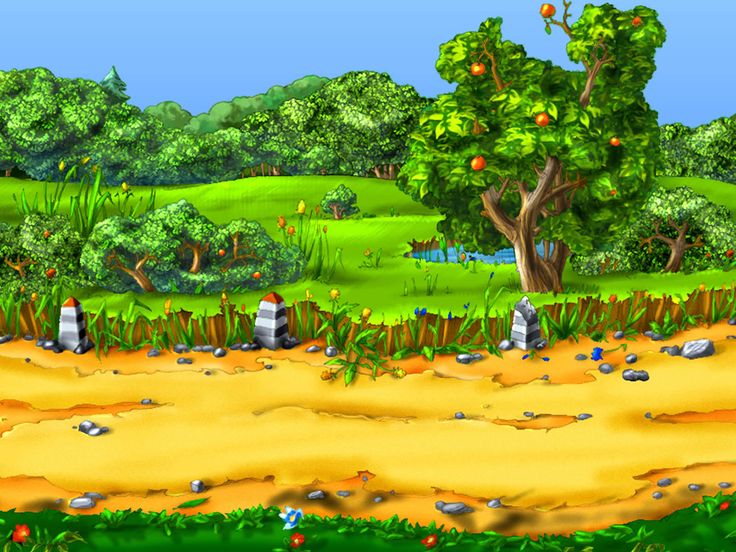 Khám phá
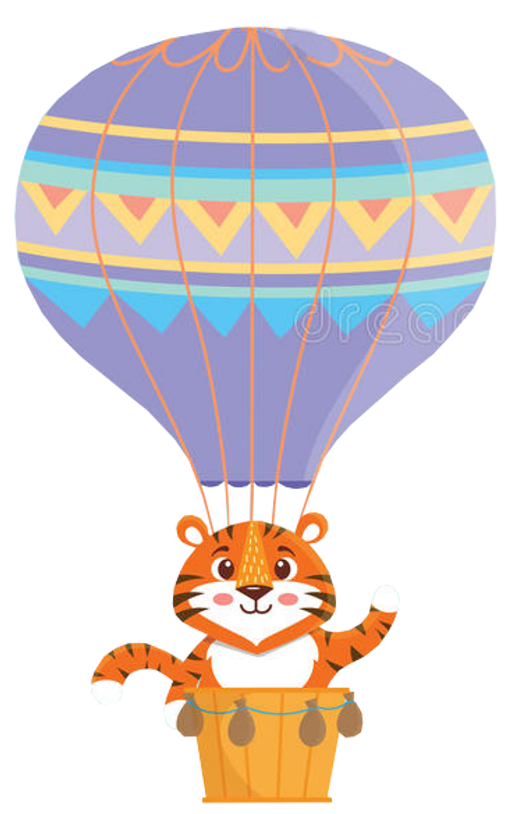 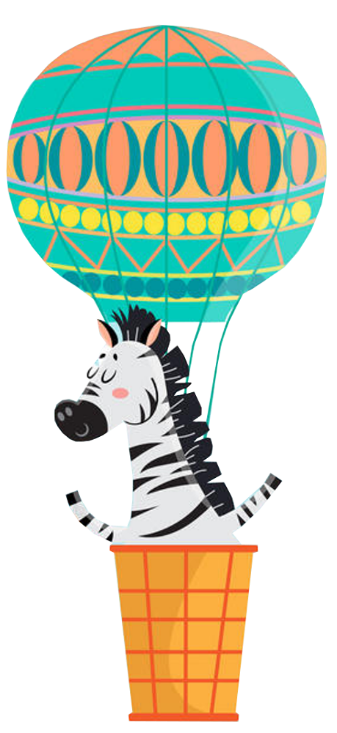 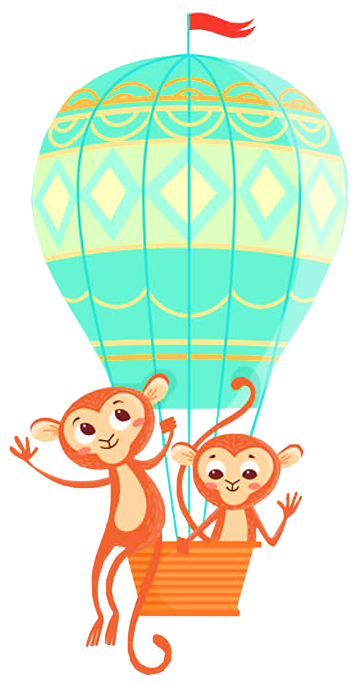 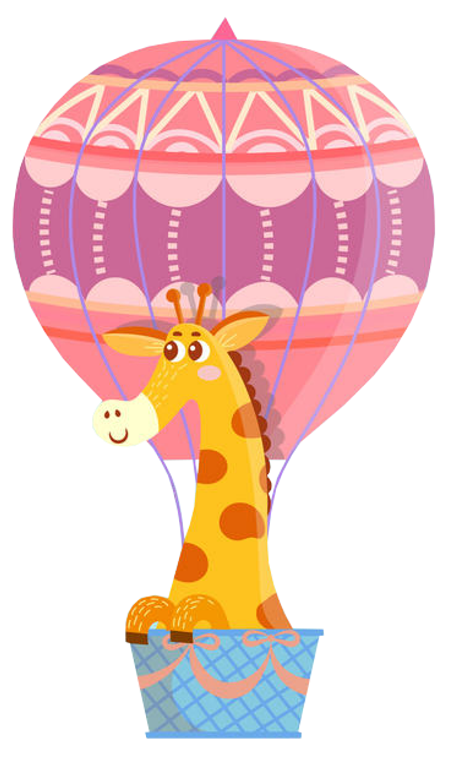 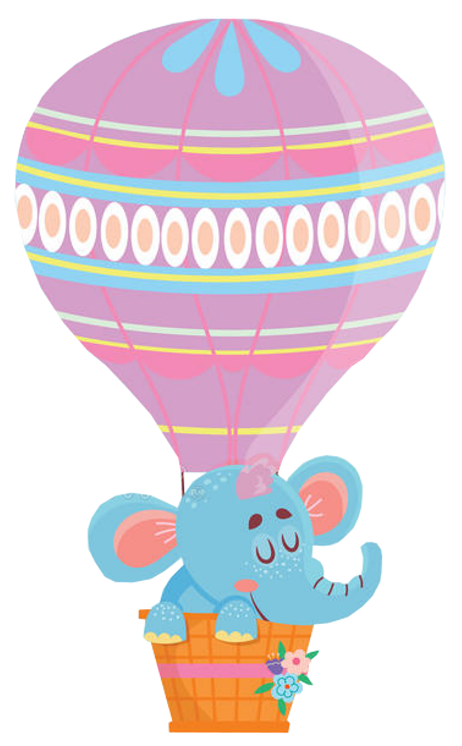 Hổ
Khỉ
Hươu cao cổ
Ngựa vằn
Voi
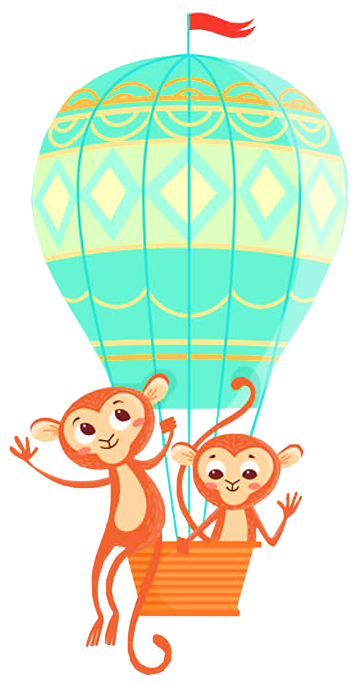 3 + 9 = ?
12
12 – 6 = ?
6
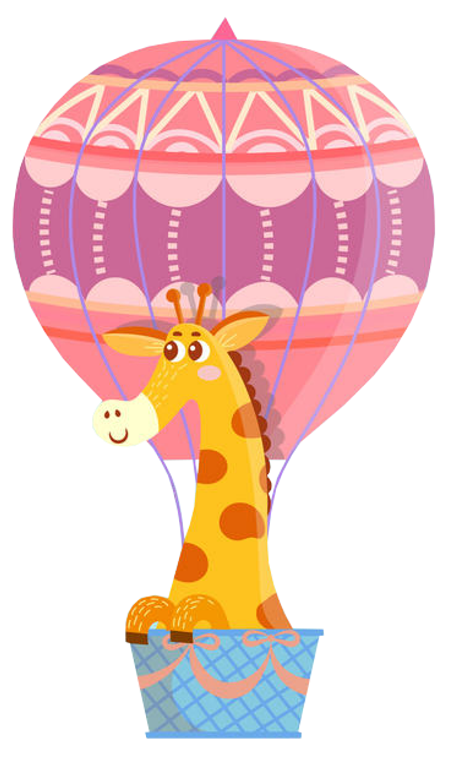 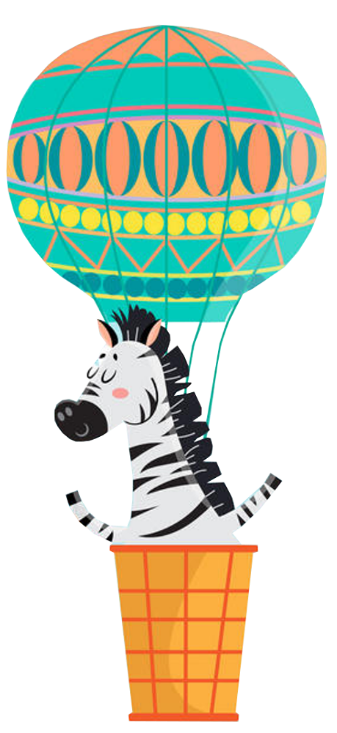 14 – 4 – 3 = ?
7
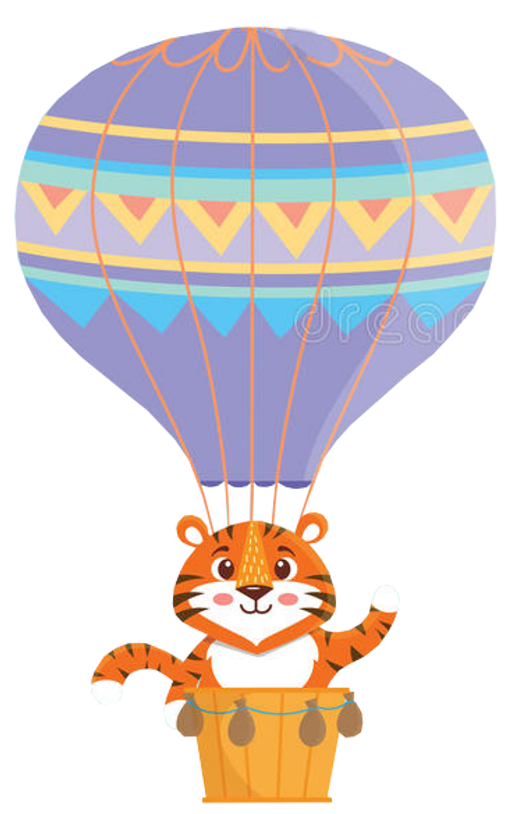 Từ các số 9, 5, 14 hãy lập các phép tính tương ứng
9 + 5 = 14
   5 + 9 = 14
14 - 5 = 9
14 - 9 = 5
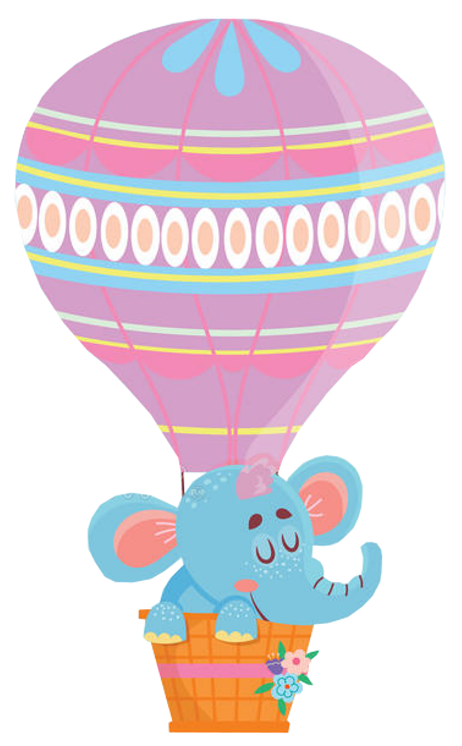 Từ các số 9, 8, 17 
hãy lập các phép tính tương ứng
9 + 8 = 17
   8 + 9 = 17
17 - 8 = 9
17 - 9 = 8
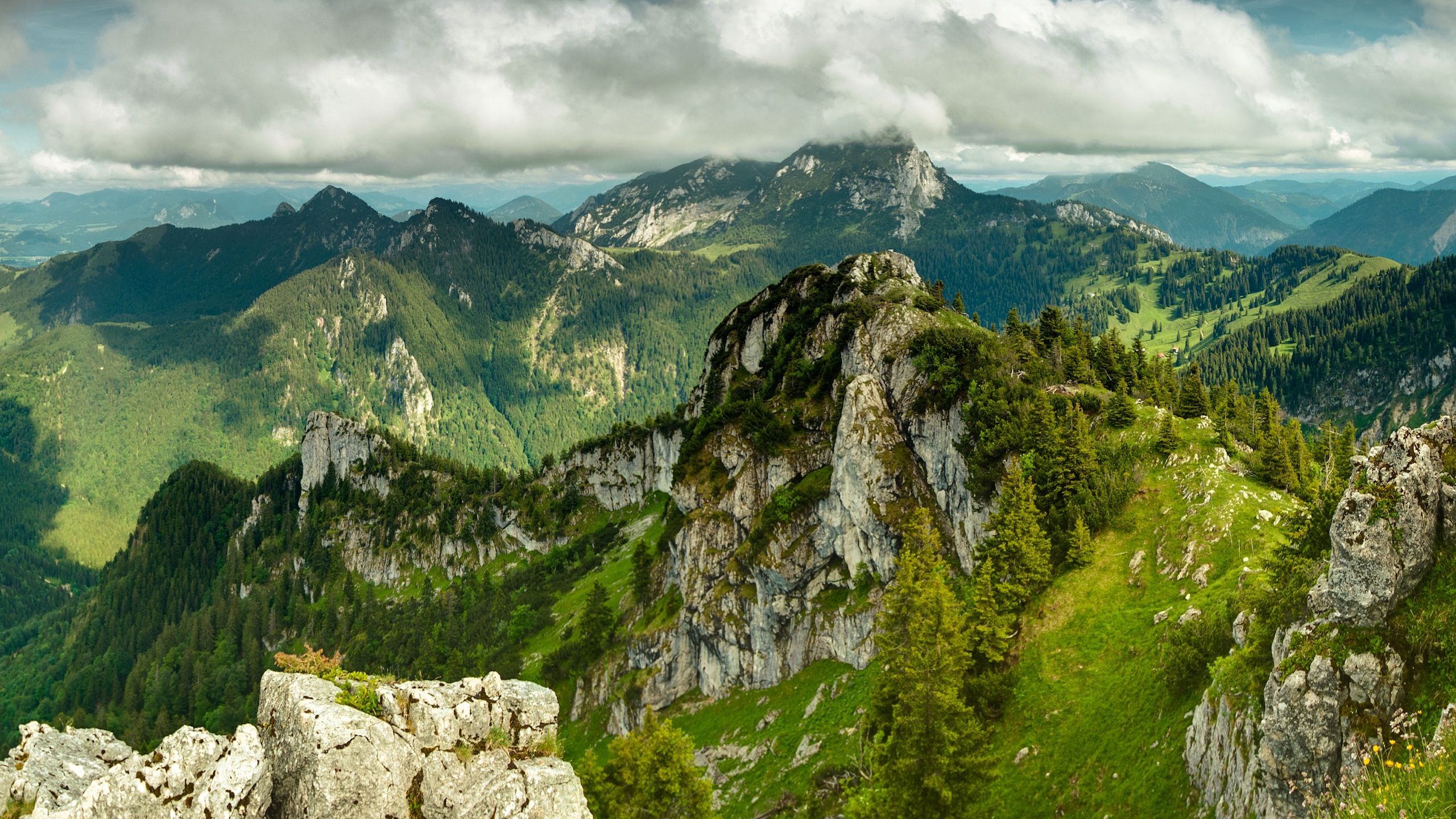 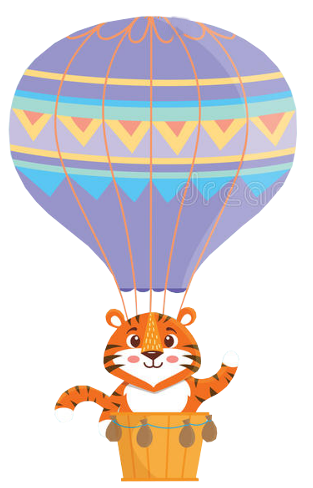 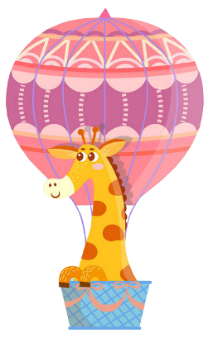 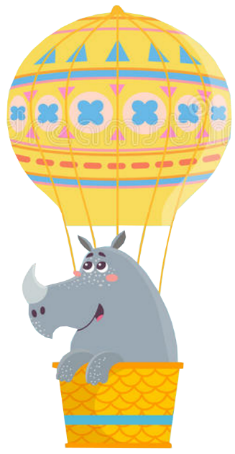 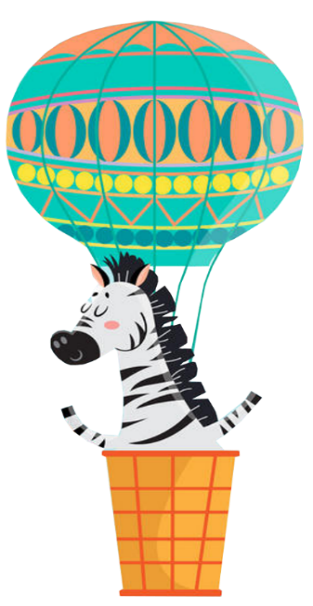 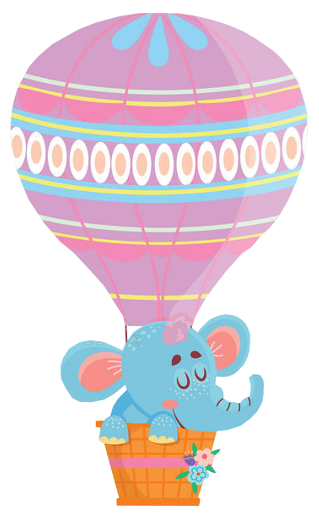 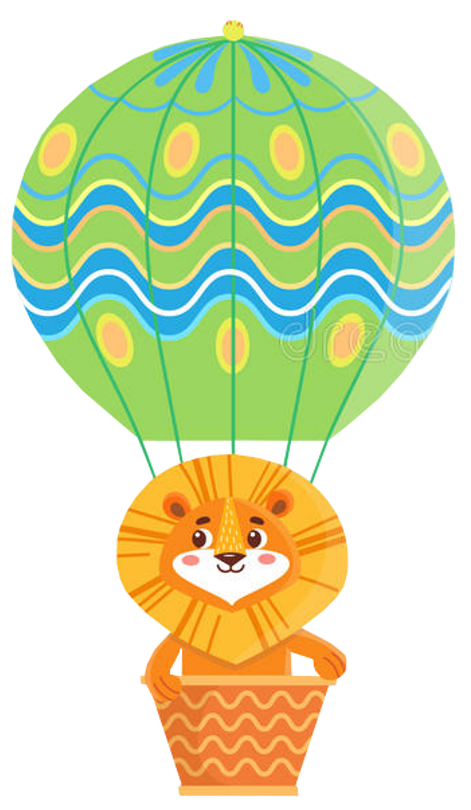 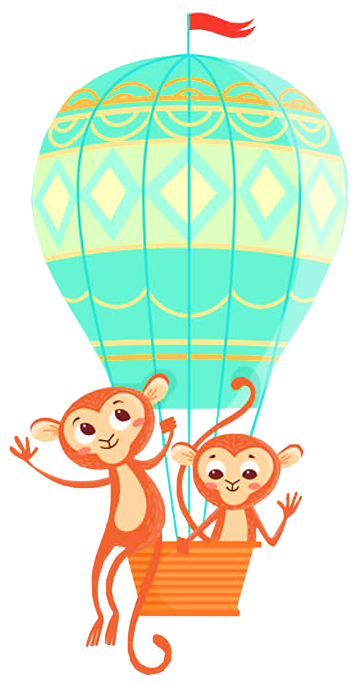 LUYỆN TẬP THỰC HÀNH
Tính
4
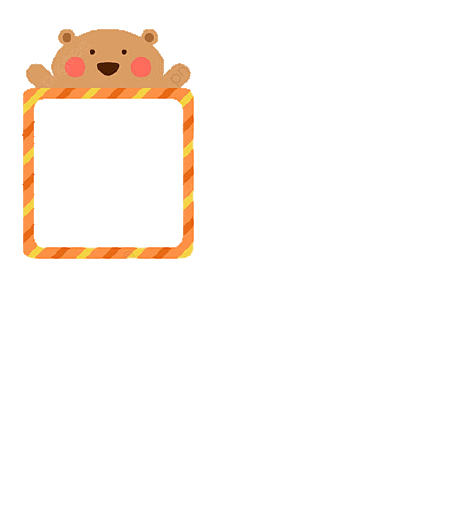 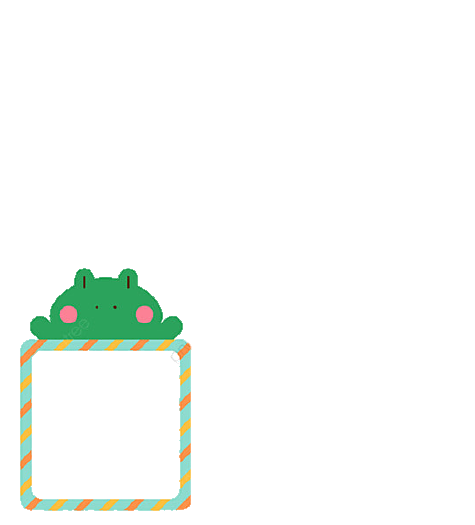 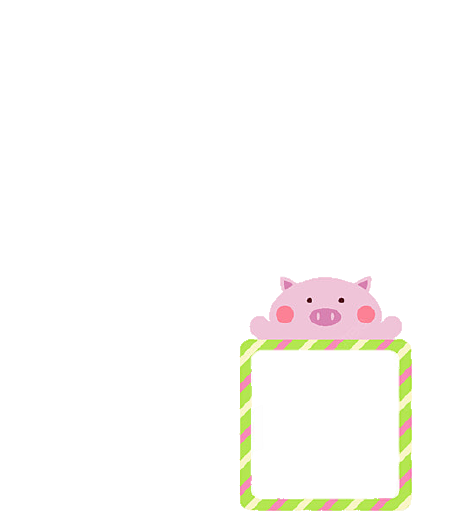 7 + 3 – 4 =
15 – 5 + 7 =
13 – 3 + 8 =
11 – 1 – 3 = 
14 – 4 – 1 = 
19 – 9 – 6 =
9 + 1 + 8 =
8 + 2 + 5 =
4 + 6 + 7 =
5
>
<
=
?
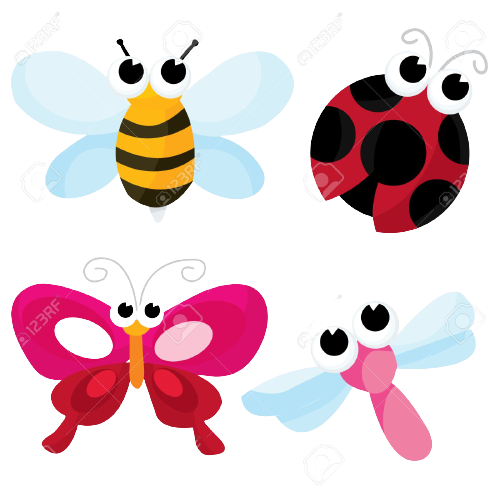 =
?
?
>
>
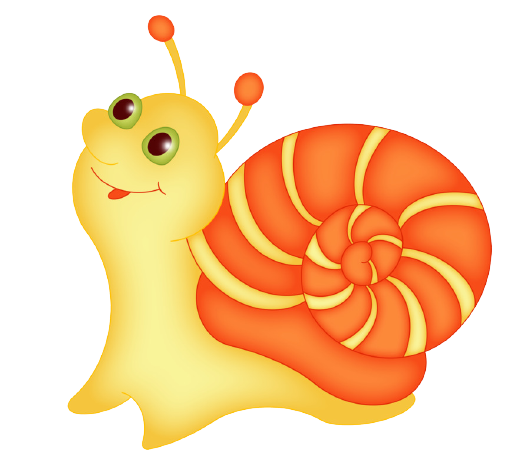 >
?
?
<
<
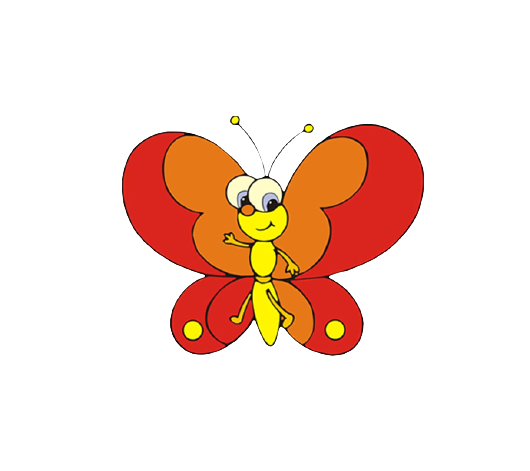 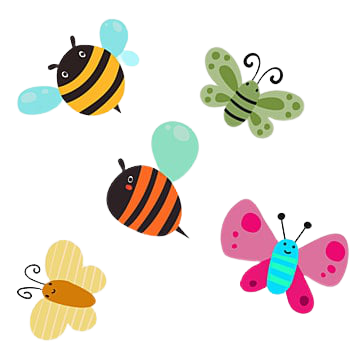 6 + 7        7 + 6
14 – 9        5 + 9
9 + 6        5 + 9
15 – 8        5 + 8
7 + 5        11
13 – 4        10
?
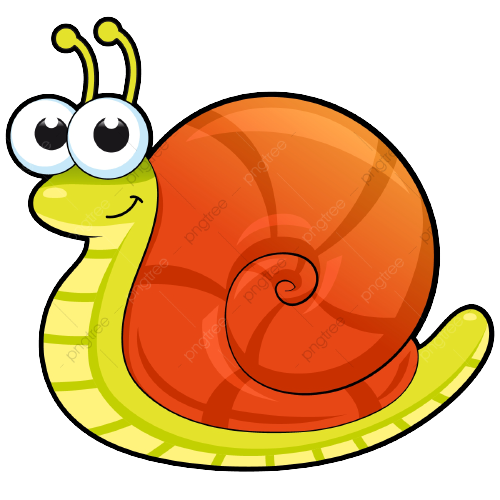 ?
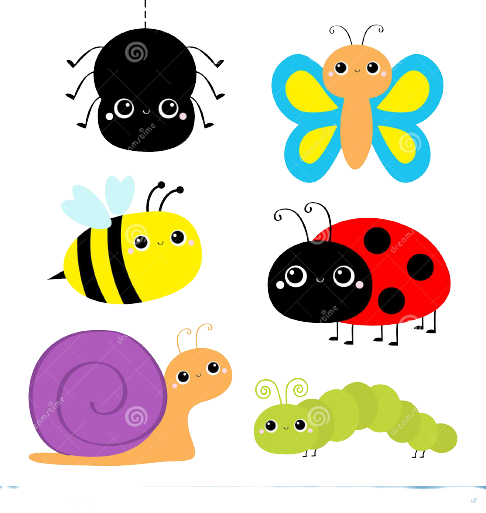 Hiền làm được 12 chiếc chong chóng, Hiền cho các em 9 chiếc.  
   Hỏi Hiền còn lại mấy chiếc chong chóng.
6
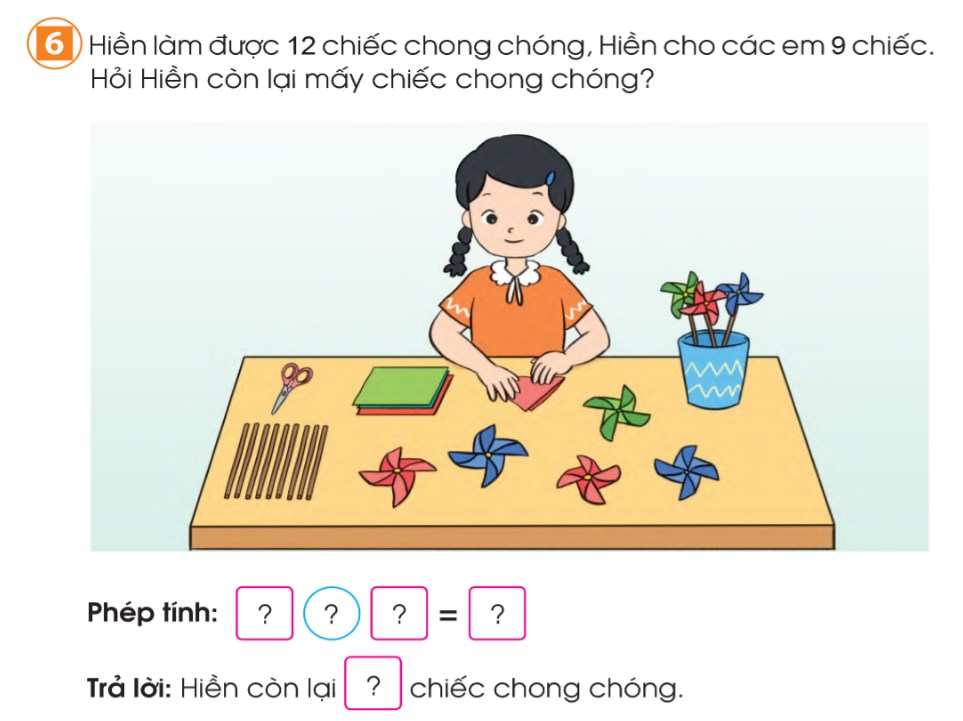 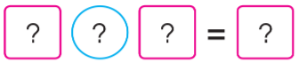 Phép tính:
Trả lời: Hiền còn lại         chiếc chong chóng.
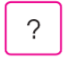 HOẠT ĐỘNG VẬN DỤNG
Tìm một số tình huống thực tế liên quan đến phép cộng, phép trừ (có nhớ) trong phạm vi 20, hôm sau chia sẻ với các bạn.
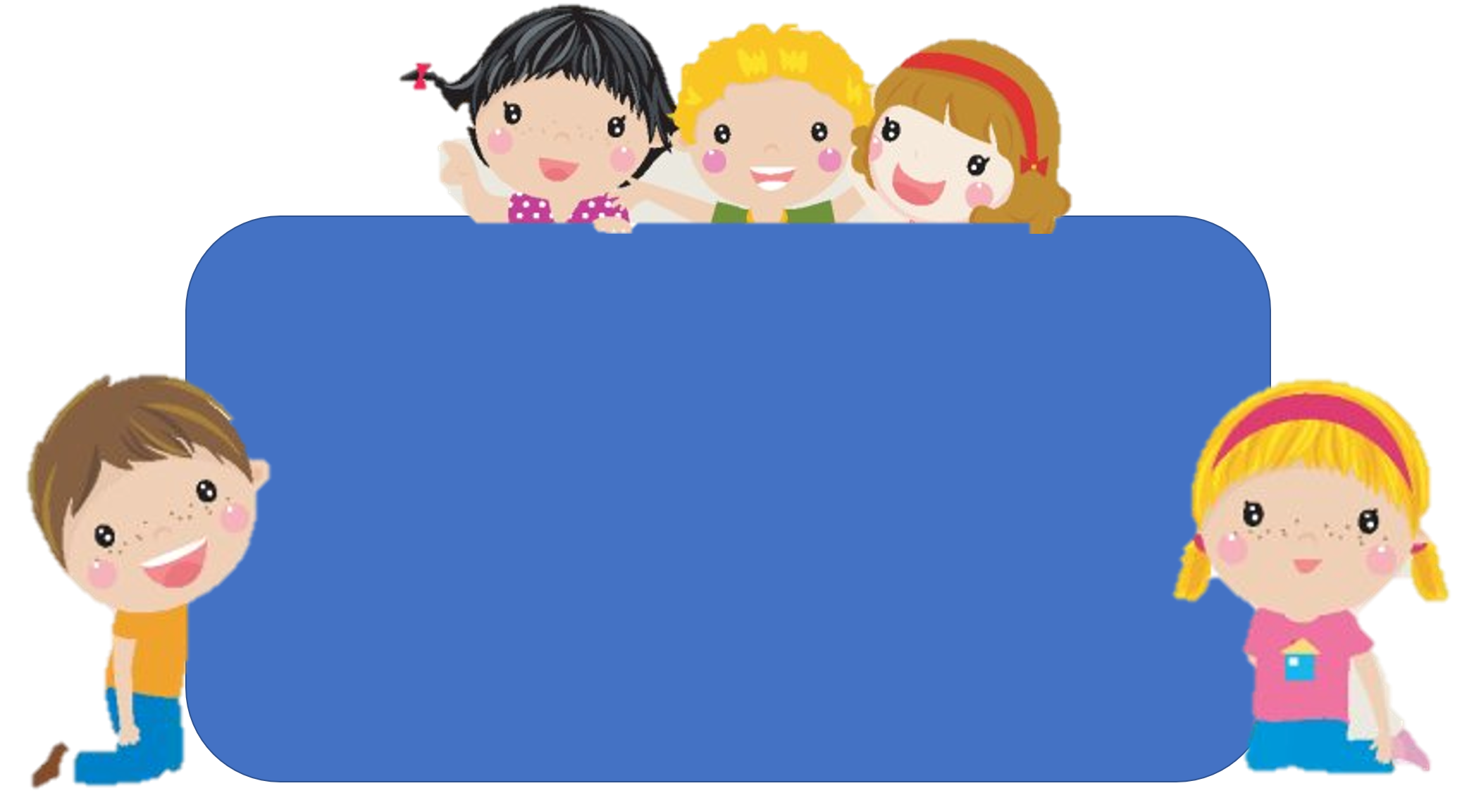 Để có thể làm tốt các bài tập trên em nhắn bạn điều gì?
Bài học hôm nay em biết thêm được điều gì?
DẶN DÒ